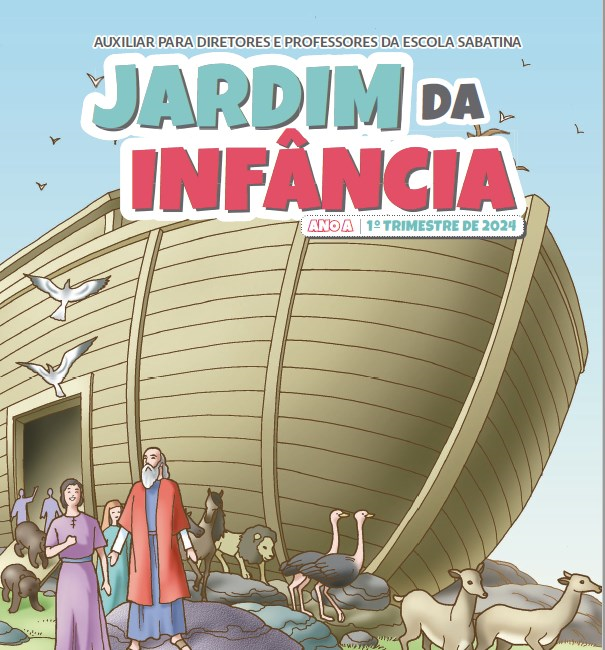 1º Trim-2024
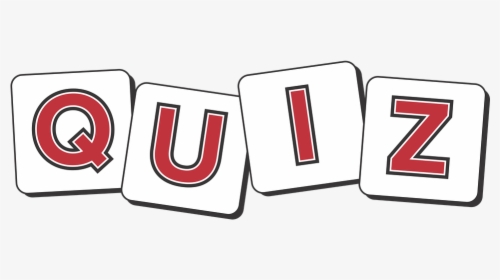 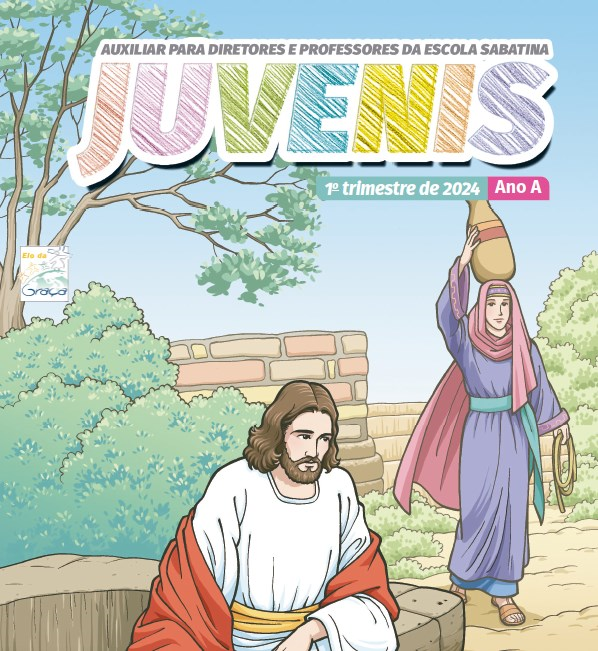 1º-Trim-2024
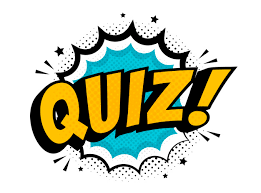 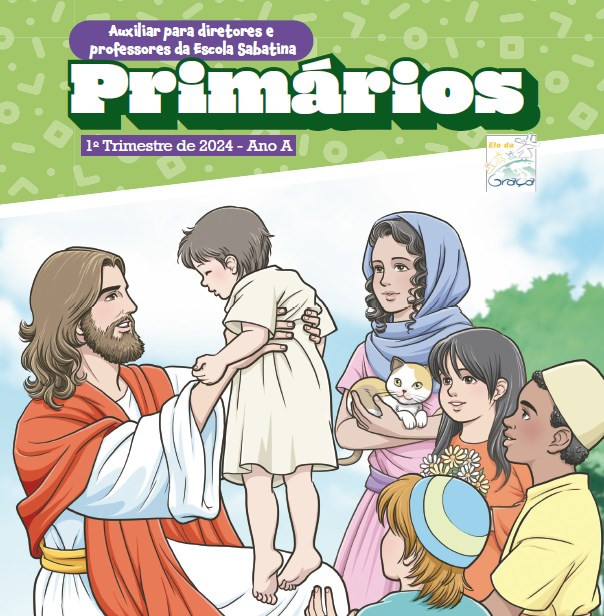 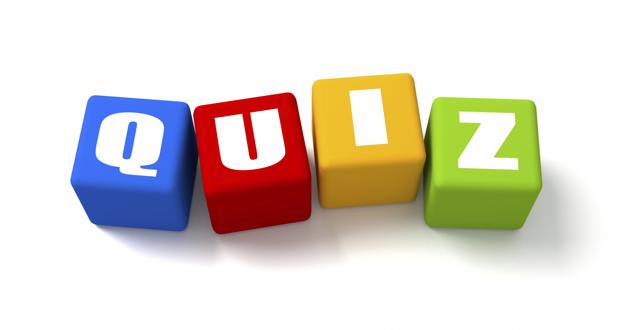 1º Trim-2024
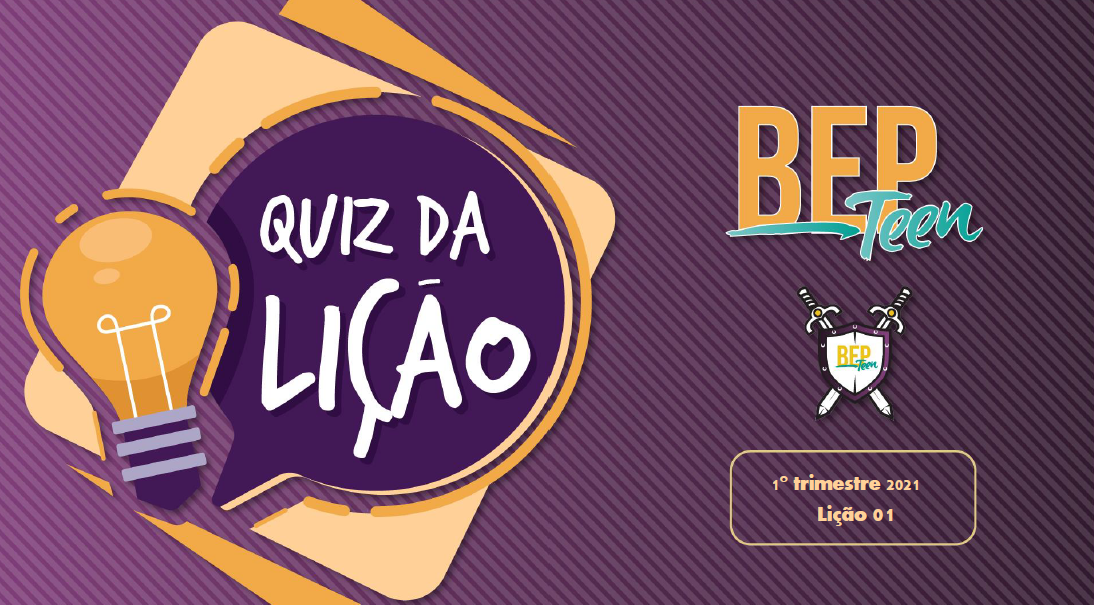 1º TRIMESTRE DE 2024
AUXILIARES DA ESCOLA SABATINA PARA CRIANÇAS E ADOLESCENTES
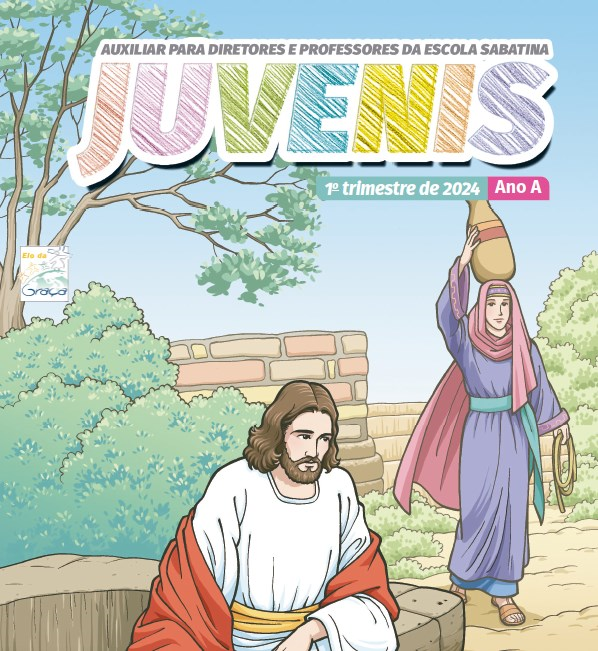 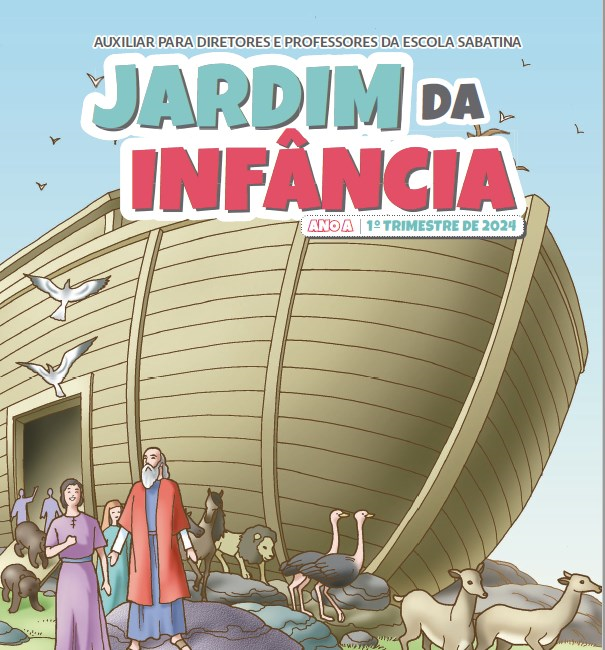 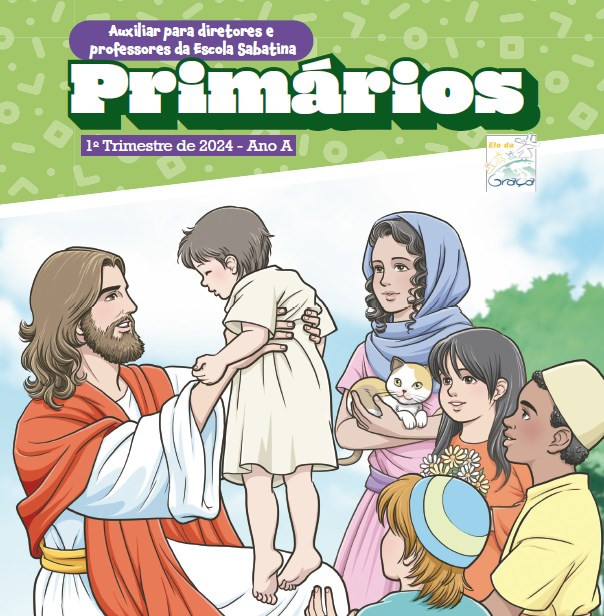 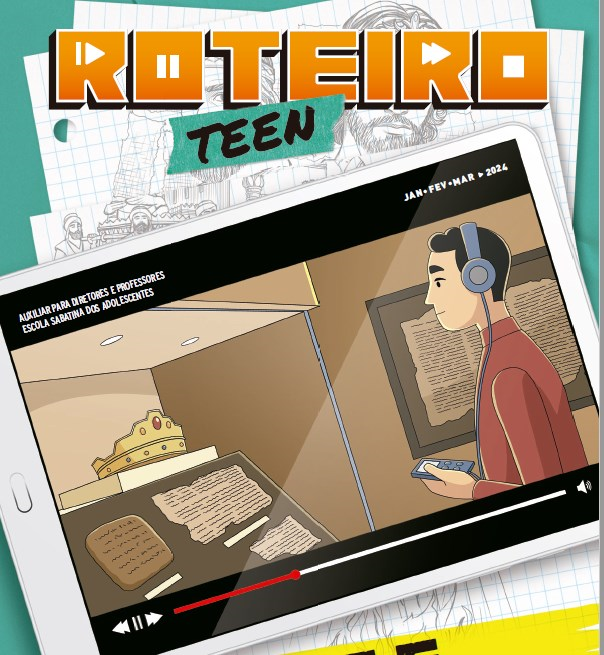